КЛИМА И КЛИМАТСКЕ ПРОМЕНЕ
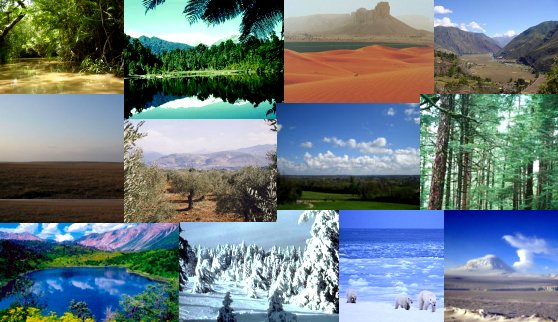 КЛИМА
Клима представља карактеристике времена у дужем периоду на одређеном географском подручју.

Елементе климе чине: 
Температура
Влажност ваздуха
Ваздушни притисак
Струјање ваздуха
Облачност
Количина  и распоред воденог талога
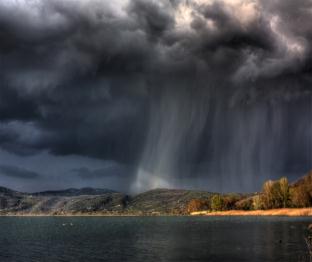 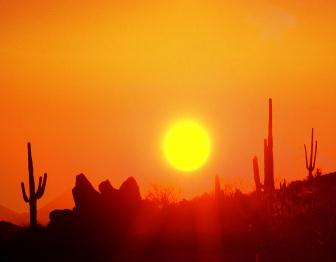 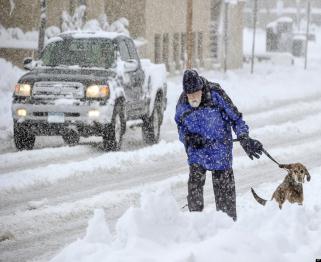 КЛИМА
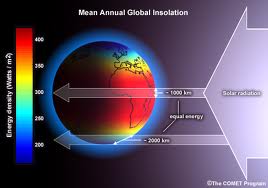 На климу највише утиче Сунчево зрачење, односно угао под којим Сунчева топлота стиже на Земљу.
То зависи од географске ширине.

У пределу екватора Сунчеви зраци падају окомито на земљину површину. Температура је висока.

Северни и јужни повратник су крајње линије где Сунчеви зраци падају окомито на земљину површину. 

Северно од северног повратника и јужно од јужног повратника Сунчеви зраци падају косо, па је температура идући од екватора ка половима све нижа.
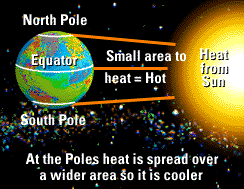 Северни пол
Топлота Сунца
Мало подручје
које се загрева
Јужни пол
На половима се топлота расипа на веће подручје па је хладније
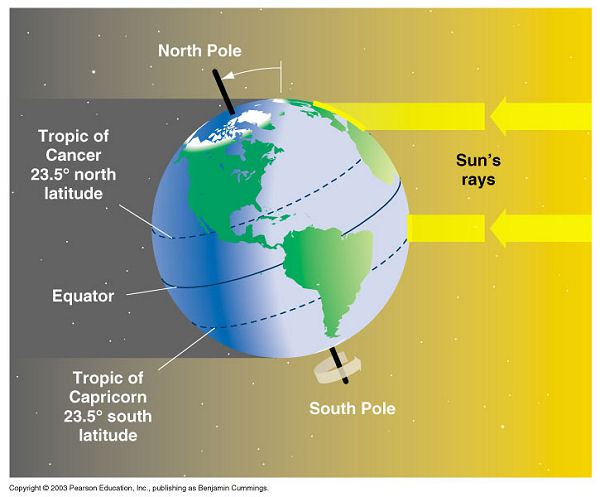 Северни пол
Северни повратник 23.5° северне географске ширине
Сунчеви зраци
Екватор
Јужни повратник 23.5° јужне географске ширине
Јужни пол
КЛИМА
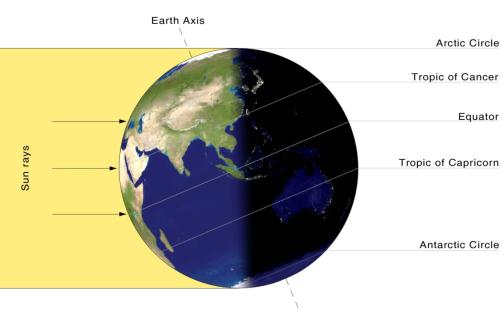 Земљина оса
Због револуције и нагиба земљине ротационе осе, Сунце у току године неједнако осветљава северну и јужну земљину полулопту. 

Последице тога су:
а) неједнака дужина дана и ноћи током године, 
б) смена годишњих доба, 
в) топлотни појасеви
Арктички круг
Лето у северној хемисфери
Северни повратник
Сунчеви зраци
Екватор
Јужни повратник
Антарктички круг
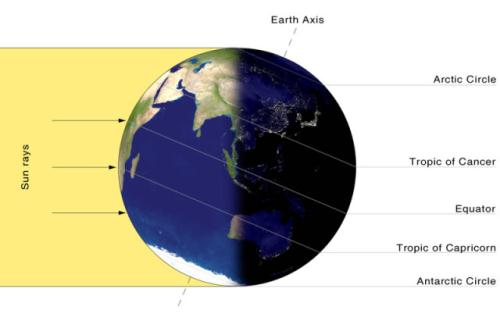 Земљина оса
Зима у северној хемисфери
Арктички круг
Сунчеви зраци
Северни повратник
Екватор
Јужни повратник
Антарктички круг
ОСНОВНИ ТИПОВИ КЛИМЕ
Земља је подељена на климатске појасеве по географским ширинама.  

Климатски појасеви се разликују пре свега по температури на коју утиче угао и количина Сунчевог зрачења у тим појасевима:

ТРОПСКА КЛИМА, УМЕРЕНА КЛИМА, ПОЛАРНА КЛИМА
Polarna zona
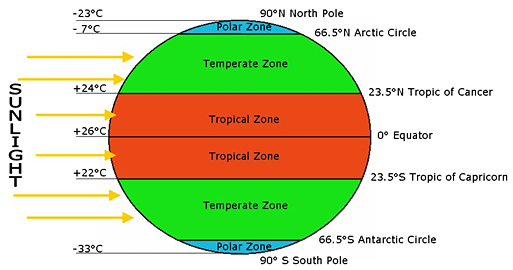 Severni pol
Arktički krug
Umerena zona
Sunčevo
Z
R
ačenje
Severni povratnik
Tropska zona
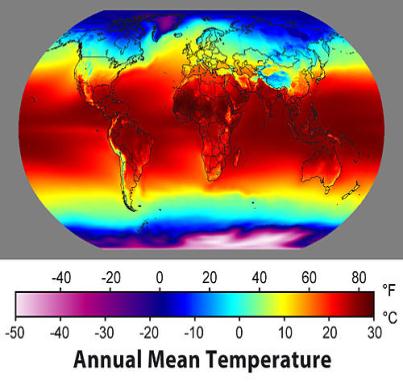 Ekvator
Tropska zona
Južni povratnik
Umerena zona
Antarktički krug
Južni pol
Polarna zona
Просечна годишња температура
КЛИМА
ТРОПСКА КЛИМА: 
Влада са обе стране екватора, до северног и јужног повратника
Одликује се високом температуром ваздуха и високом релативном влажношћу ваздуха, са доста падавина, нарочито лети и у јесен
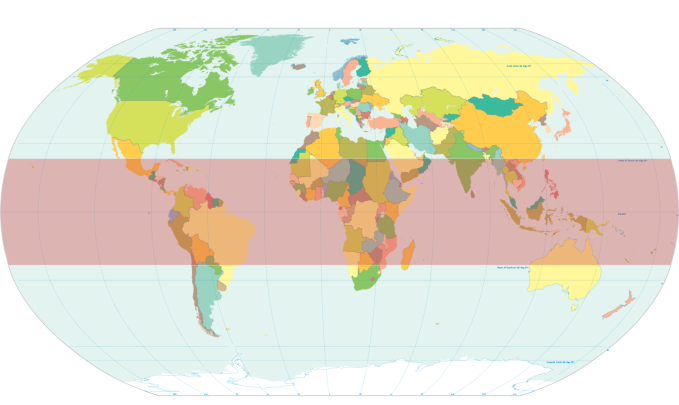 ТРОПСКА КЛИМА
Тропска кишна шума	     Савана                          Пустиња
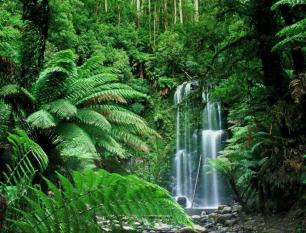 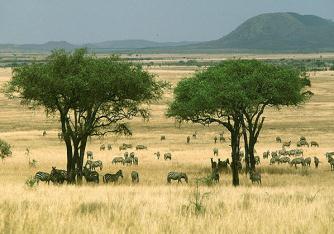 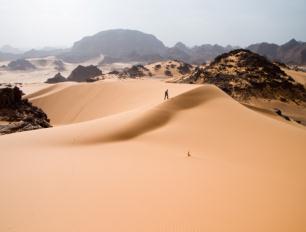 Влажна тропска клима ► ► Кишни-сушни периоди ► ►  Сува тропска клима
Све то ствара услове за бујање фитоценозе - слив реке Амазон у Јужној Америци. То је река најбогатија водом на планети. 
Како хране и воде има у изобиљу, биљни и животињски свет је веома разноврстан. Јединке могу достићи џиновске размере: лист лотоса може достићи 2 метра у пречнику, змија анаконда дужину и до 8 метара.
Тропска клима се у неким подручјима карактерише сменом кишне и сушне сезоне (саване). У зони сталних киша бујају кишне шуме, богате бујном и различитом вегетацијом и разноврсним животињским светом. 
У пределима повратника клима је сува и топла (Сахара), флора и фауна је осиромашена.
УМЕРЕНА КЛИМА
УМЕРЕНА КЛИМА: 
Додирује тропску климу изнад северног и испод јужног повратника. 
Температура ваздуха је умерено висока и умерено влажна. 
Ово је клима најповољнија за човека. 
Код умерене климе јасно се разликују четири годишња доба: пролеће, лето, јесен, зима.
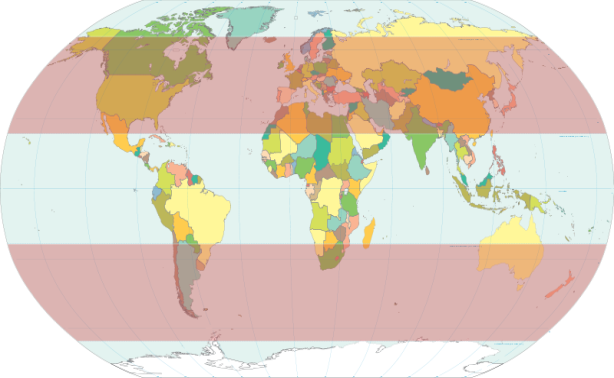 УМЕРЕНА КЛИМА
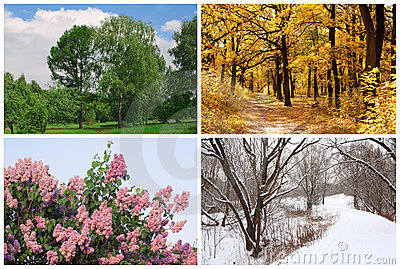 Смена годишњих доба!!!
Умерена влажна:                                     Умерена сува:
листопадне шуме и ливаде       ► ► ►  степе и пустиње
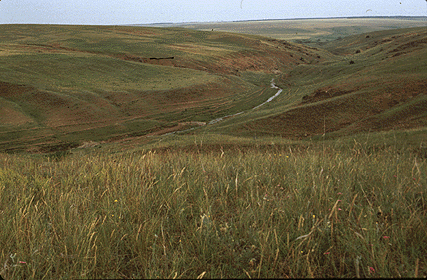 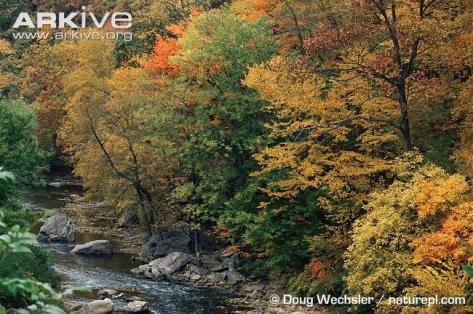 ПОЛАРНА КЛИМА
ПОЛАРНА КЛИМА: 
Влада на северном и јужном полу - 
Арктик и Антарктик

Температуре ваздуха су веома ниске, а релативна влажност ваздуха је висока. 

Услови живота су неповољни, флора и фауна сиромашна.
ЈУЖНИ ПОЛ!!!
СЕВЕРНИ ПОЛ!!!
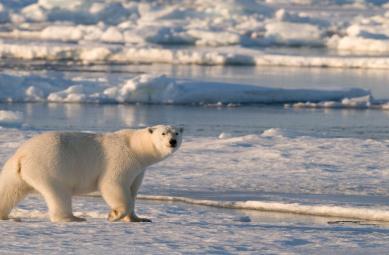 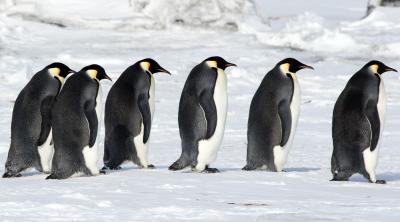 ПРЕЛАЗНЕ КЛИМАТСКЕ ОБЛАСТИ
Између основних климатских појасева постоје прелазне климатске области са суптропском, субполарном, сувом тропском, влажном тропском климом. 
Зависно од рељефа земљишта разликују се и друге климе унутар основних:
Планинско-алпска клима - карактеришу је дуге и хладне зиме и кратка умерено топла лета
Средоземна (суптропска) клима - карактеришу је дуга топла лета и благе зиме
Континентална (Средњеевропска) клима - карактеришу је умерено хладне зиме и умерено топла лета
Степска клима - са мало падавина
Пустињска клима - падавине су веома оскудне (Сахара - сува тропска клима)
У Србији влада умерено-континентална клима!
ПЛАНИНСКА КЛИМА
Нормално температура са надморском висином опада (на планинама је хладније него у долинама).
Температурне инверзије су појаве када температура ваздуха са висином расте уместо да опада. Слој топлог ваздуха се нађе у сендвичу између слојева хладног ваздуха. То спречава вертикално струјање ваздуха и утиче на повећано загађење ваздуха у градовима смештеним у  планинским котлинама.
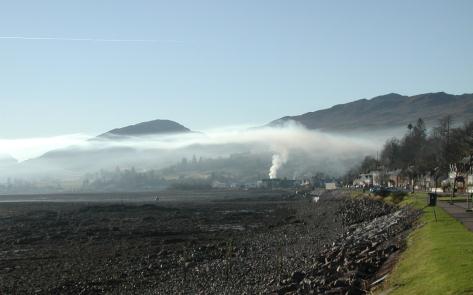 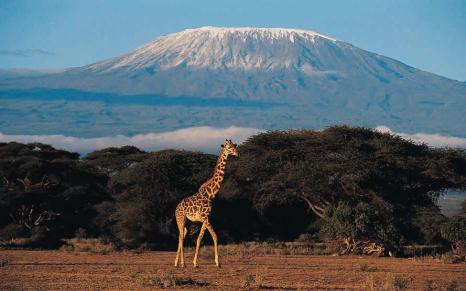 МИКРОКЛИМА
МИКРОКЛИМА:  У појединим ограниченим деловима биотопа могу се створити посебни климатски услови који се разликују од остатка биотопа, а погодују неким врстама живих бића. 
На пример:
Шуме имају своју посебну микроклиму на коју утиче биљна заједница: високо дрвеће и густо растиње стварају услове осенчености и веће влажности земље и ваздуха, недостатка струјања ваздуха и ниже температуре земље и ваздуха, него у околном подручју.
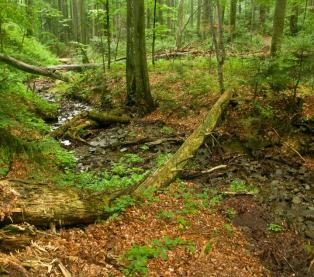 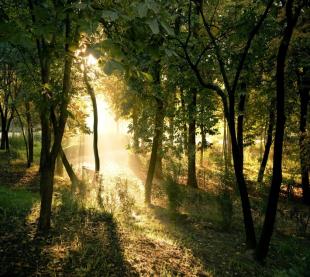 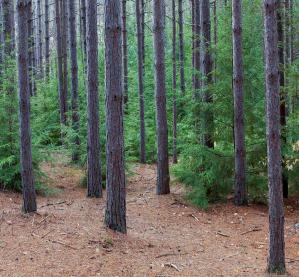 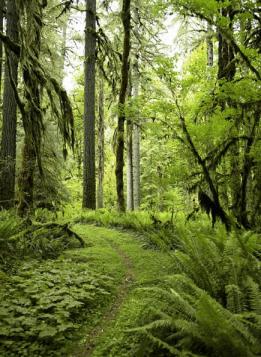 МИКРОКЛИМА ШУМЕ
И у оквиру шуме постоје посебни делови са својим микроклиматским  условима, узроковани спратовношћу шуме: микроклима шумске стеље, спрата зељастих биљака, спрата жбуња, спрата дрвећа, микроклима дупљи у дрвећу, рупа у земљи, унутрашњости птичјих гнезда, итд.
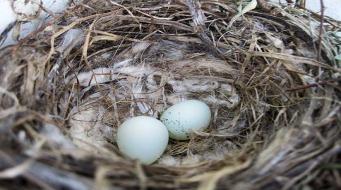 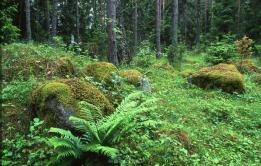 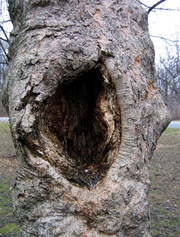 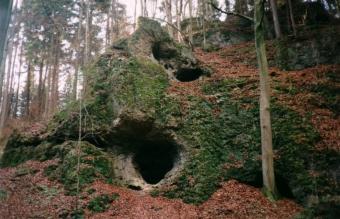 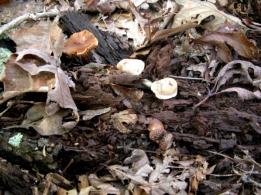 МИКРОКЛИМА ГРАДОВА
Градови имају своју посебну микроклиму  - више минималне и максималне температуре, измењен састав ваздуха (издувни гасови, дим из димњака и индустрије, паре, чађ), измењено струјање ваздуха  (појачан ветар кроз уске дугачке улице или спречавање струјања ветра позиционирањем грађевина и улица), повећана облачност и количина падавина (због загађења ваздуха и смога), магле.
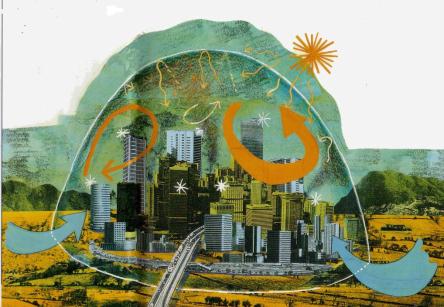 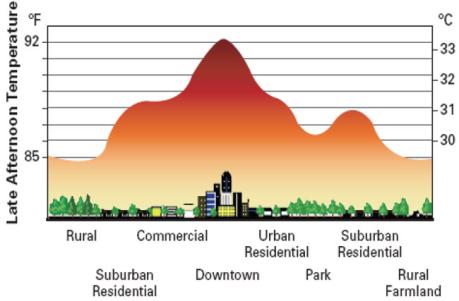 КЛИМАТСКЕ ПРОМЕНЕ
Климатске промене представљају једну од највећих претњи човечанству и природи.
Земљина клима зависи од константног протока Сунчеве енергије
Топлотна енергија од Сунца пролази кроз Земљину атмосферу и загрева површину Земље.
Са порастом температуре, Земља враћа топлотну енергију и загрева површину Земље и атмосферу.
Део ове топлоте апсорбују гасови из атмосфере, као што је угљен-диоксид, водена пара, метан, азот-моноксид, озон и халокарбонати.
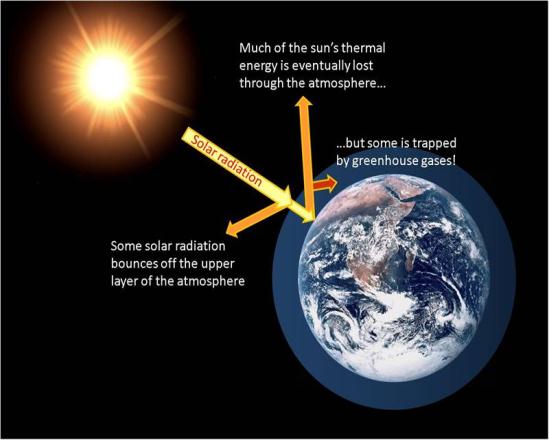 Већи део топлоте се губи кроз атмосферу
Али део топлоте задржавају гасови стаклене баште
Део зрачења се одбија од горњег слоја атмосфере
КЛИМАТСКЕ ПРОМЕНЕ
Угљен диоксид или СО2 је најзначајнији гас у атмосфери који Земљу одржава топлом.
Пре 4 милијарде година, његова концентрација у атмосфери је  била много већа него данас, 80% у поређењу са данашњих 0.03%. 
Међутим, највећи део је временом нестао кроз фотосинтезу. 
Сав угљен диоксид се налази у организмима, као и фосилним горивима, као што су нафта и угаљ унутар Земљине коре.
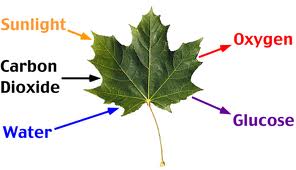 Сунчева енергија
Кисеоник
ФОТОСИНТЕЗА
Угљен- диоксид
Шећер
Вода
КЛИМАТСКЕ ПРОМЕНЕ
Природни циклус кружења угљеника одржава количину СО2 у атмосфери у равнотежи.Распадање биљака, вулканске ерупције  и дисање животиња ослобађају угљен-диоксид у атмосферу где се он задржава око 100 година. Затим поново нестаје из атмосфере фотосинтезом биљака и растварањем у води (на пример у океанима).
Количина природно произведеног СО2 је скоро
   идентична количини СО2 који нестаје у атмосфери,
   али чак и мале промене изазване људским 
   активностима могу имати значајан утицај на ову 
   равнотежу.
КЛИМАТСКЕ ПРОМЕНЕ
Земља је сасвим посебна планета - довољно је близу Сунца да прима неопходну топлоту, а довољно далеко да не буде спаљена. 
Она се налази на таквој удаљености од Сунца да услови буду баш онакви какви треба да буду за живот који познајемо.
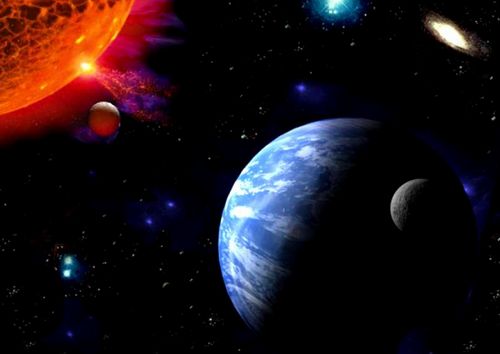 ЕФЕКАТ СТАКЛЕНЕ БАШТЕ
Како би се ови прави услови одржавали, Земља је умотана у слој гасова "стаклене баште". 
Овај слој као ћебе одржава Земљину куглу топлом, штитећи га од хладног универзума - ова појава је познатија као ефекат стаклене баште. 
Захваљујући овом слоју гасова имамо живот на Земљи. 
Проблем је што ми убрзано производимо вишак ових гасова.
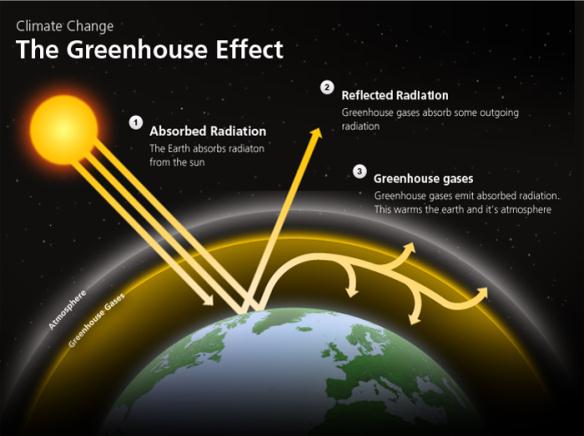 Гасови из атмосфере апсорбују емитовану топлоту са Земље
Земља апсорбује Сунчево зрачење
Гасови из атмосфере емитују апсорбовану топлоту која греје Земљину површину и атмосферу
ЕФЕКАТ СТАКЛЕНЕ БАШТЕ
Иако није најмоћнији гас стаклене баште, угљен-диоксид је главни покретач ефекта стаклене баште....овде настаје проблем.Узрок климатских промена је неограничено сагоревање фосилних горива - угља, нафте и природног гаса - што доводи до ослобађања СО2 у атмосферу у све већој мери. Та додатна количина угљен-диоксида главни је осумњичени за појачани ефекат стаклене баште.Због овога, слој гасова стаклене 
баште око Земље постаје дебљи, 
што чини     Земљу све топлијом.
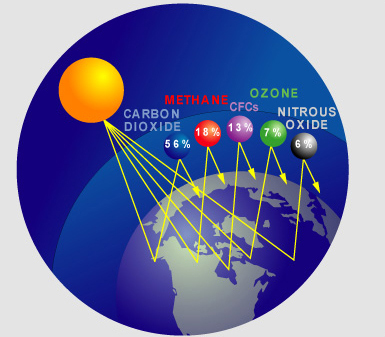 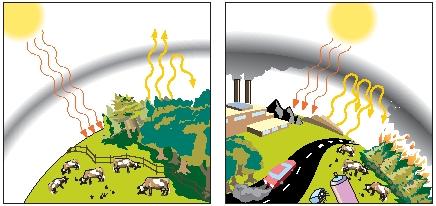 КЛИМАТСКЕ ПРОМЕНЕ
Разлог што то радимо је да задовољимо нашу потребу за енергијом. Уколико се овај тренд настави, прогнозе су веома црне, како за жива бића, тако и за човечанство. 
Климатске промене су се између 2001. и 2010. године убрзале, па је та деценија била најтоплија откад је почела да се води евиденција.
Због огромних температура аустралијски прогностичари су морали да додају нову боју на своје мапе - тамнољубичасту. У преводу: спасавај се ко може!
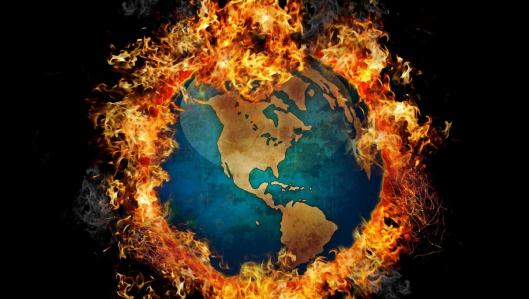 КЛИМАТСКЕ ПРОМЕНЕ
Земља убрзано иде ка апокалиптичној будућности у којој би у року од 45 година у великим градовима живот могао да постане немогућ, јер ће очекивана температура бити до 50 степени Целзијуса. 

Једна од области која се најбрже загрева на Земљи је регија у којој живимо, Дунавско-Карпатски басен, а утицај климатских промена евидентан је и у Србији.

Ми већ сад немамо четири годишња доба, нема три месеца лета са температурама од 25 до 30 степени, већ , а онда период са повећаним падавинама. 
2007. године оборени су апсолутни температурни рекорди, када је у Сомбору после 57 година забележено 39.8 степени Целзијусових. Зиме су блаже, али са кратким периодима када се температуре нагло спуштају. 
Због мање падавина до 2020. године количина воде у Србији ће опасти за 12.5%.
КЛИМАТСКЕ ПРОМЕНЕ
Сматра се да ће се Земља до 2100. године највероватније загрејати за најмање 4 степена Целзијуса, што би живот учинило немогућим у тропским подручјима, а довело до топљења леда на Гренланду и делу Антарктика, што би резултовало порастом нивоа мора за много метара.
На Гренланду сваке године нестаје око 260 гигатона леда, а на планинама нестају глечери за 194 гигатона годишње. На Антарктику нестаје годишње 189 гигатона леда.
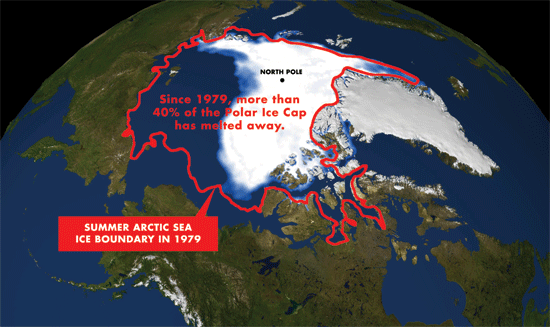 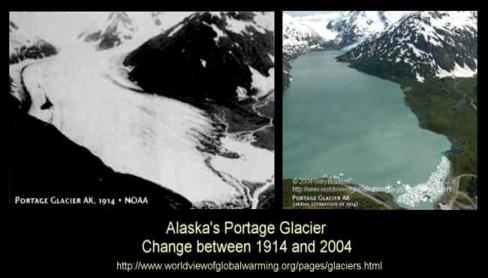 КЛИМАТСКЕ ПРОМЕНЕ
Уколико се загревање настави садашњим темпом, ниво светских мора до 2050. године подићи ће се за читав метар. 
Као прва жртва глобалног загревања, Малдиви ће бити потопљени јер је њихова просечна надморска висина 1.5 метара. 
Велики приобални градови попут Њујорка, Мајамија, Њу Орлеанса, Тампе, Бостона (САД), Бомбаја (Индија), Осаке, Нагоје (Јапан) неколико градова у Кини, Александрија (Египат), Напуљ (Италија) би били потопљени
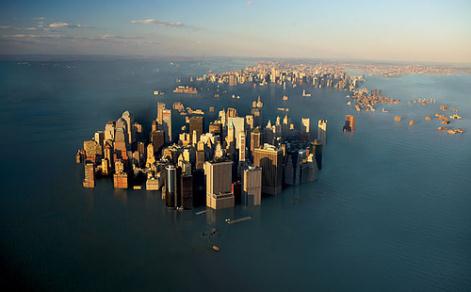 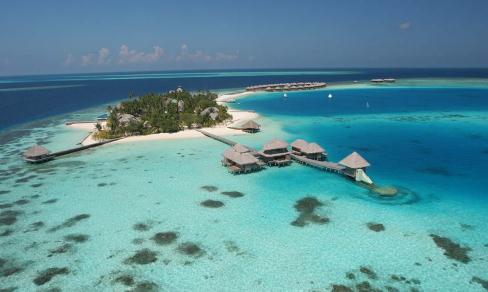 КЛИМАТСКЕ ПРОМЕНЕ
Глобални ефекти климатских промена:

1. Уобичајене временске прилике изостају. Случајеви суше и поплава све су чешћи и екстремнији.
2. У многим подручјима пораст температуре и суша ограничиће пољопривредну производњу (код нас угрожене Војводина и источна Србија). 
3. Вода за пиће, индустријску и пољопривредну употребу постаће оскудна, јер пораст температуре још више угрожава већ погођене ресурсе подземних вода
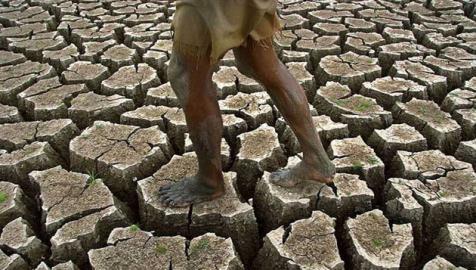 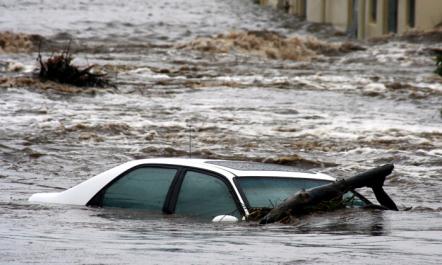 КЛИМАТСКЕ ПРОМЕНЕ
4. Шумски пожари су чешћи и озбиљнији
5. Очекује се смањење снежног покривача и дужине зимског периода, што утиче на резерве воде у земљишту и заштиту од ниских температура
6. Промена положаја северног и јужног пола, као последица промена у ротацији Земље изазваних отапањем глечера и ледених капа.
7. Повећан ризик од ослобађања огромних количина гасова азота и угљеника у атмосферу који су заробљени хиљадама година у залеђеном арктичком тлу – пермафросту. То су уствари органске тресетне наслаге које би се након отапања распадале ослобађајући гасове или спонтано палиле ослобађајући огромне количине угљен-диоксида у атмосферу, што би додатно погоршало феномен загревања планете
КЛИМАТСКЕ ПРОМЕНЕ
Ефекти на жива бића:
Глобално загревање би могло да допринесе масовном истребљењу дивљих животиња у блиској будућности, деловањем на чак милион врста, што је око четвртина свих нама  познатих врста.Утицај глобалног загревања очигледан је од екватора па до полова: 
корални гребени су угрожени повишеним 
температурама мора, 
шуме се повлаче на више, хладније локације, 
поларним медведима се услед топљења 
поларног леда смањује станиште
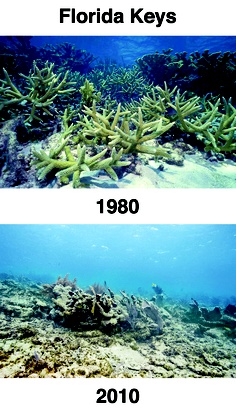 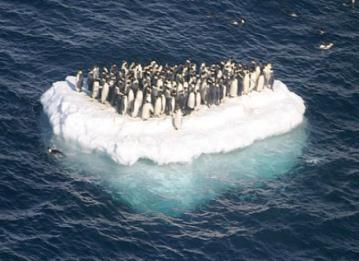 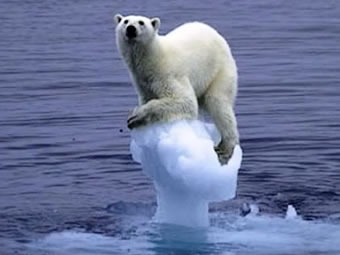 КЛИМАТСКЕ ПРОМЕНЕ
Животиње и биљке које су навикле на хладније климатске услове морају да се померају према половима или узбрдо чак и услед малих промена климе. Овај процес је већ примећен на многим местима – у Алпима, у планинским пределима Квинсленда у Аустралији и магловитим шумама Костарике.Утицај на врсте постаје толико значајан да њихово кретање може служити као показатељ загревања планете. 
Оне су тихи сведоци брзих 
    промена које се одвијају 
    на Земљи.
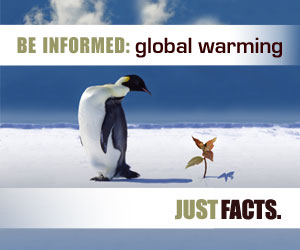 КЛИМАТСКЕ ПРОМЕНЕ
Неке од врста које су угрожене климатским променама су:Панда – њено станиште у планинским шумама југозападне Кине је неједнако распоређено, те су популације велике панде мале и изоловане једна од друге. Бамбус, основа исхране ове панде, такође је део осетљивог екосистема који могу угрозити промене изазване глобалним загревањем. У дивљини је остало само 1600 примерака, делимично и због криволова. Морске корњаче своја јаја легу на плажама, од којих су многе угрожене повишеним нивоом мора. Промена климе прети и младунцима морске корњаче, јер температура гнезда утиче на пол: најхладнији делови дају мужјаке младунце, док се у топлијима развијају женке. Ово константно загревање гнезда смањује број младунаца мужјака и озбиљно прети популацији корњача.
      
Орангутан: његово последње упориште у прашумама Индонезије угрожено је низом притисака укључујући и промену климе, што ову животињу излаже ризику од истребљења у року од неколико деценија. Са глобалним загревањем које повећава учесталост и трајање суша, шумски пожари су све чешћи у овим веома густим шумама, што још више проређује животни простор орангутана.
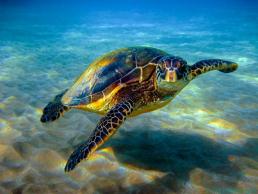 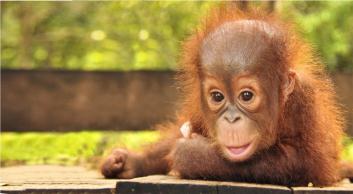 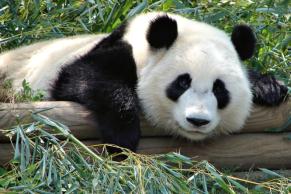 КЛИМАТСКЕ ПРОМЕНЕ
Плави кит из северног Атлантика један је од најугроженијих од свих великих китова, са дугом историјом експлоатације од стране човека. Пошто све топлија вода садржи мање планктона којим се кит храни, доступност хране због несталности климе постаје све већи узрок смртности. 300-350 примерака још постоји, са мало наде за раст популације.

Тигрови, иако имају велики ареал распрострањења (од Сибира до југа Индијског потконтинента), ретки су на том подручју. Нека од највећих преосталих подручја где се тигрови налазе су шуме мангровог дрвећа у Индији. Предвиђени раст нивоа мора могао би да проузрокује да овај животни простор тигра потпуно нестане.

Жабе и остале врсте које зависе од слатке воде погођене су сушом у Аустралији која траје већ неколико година. Промена климе утиче на распрострањеност станишта као и на циклусе дисања многих аустралијских врста жаба. Како се жабе ослањају на воду у процесу парења, свако смањење или промена количине падавина (исушивање бара и мочвара) могла би да смањи њихово размножавање или да уништи јаја и пуноглавце. Одрасле жабе угибају због већег процента губљења унутрашње воде кроз њихову пропусну кожу.
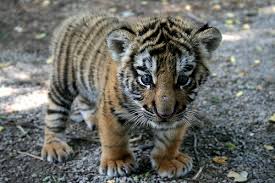 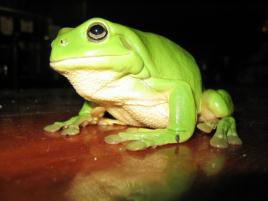 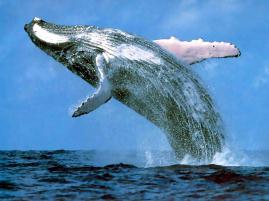 КЛИМАТСКЕ ПРОМЕНЕ
Корални гребени су дом за више од једне четвртине свих морских врста, укључујући преко 4000 врста риба. Они представљају сколништа, мрестилишта и хранилишта за велики број морских организама као што су јастози, ракови, морске звезде, морске корњаче,...Глобално загревање доводи и до загревања мора, што проузрокује избељивање корала, при чему корали изгубе симбионтске алге које су им неопходне за опстанак. Такође, угљен-диоксид чини море киселијим и то представља проблем за одржавање егзоскелета корала.
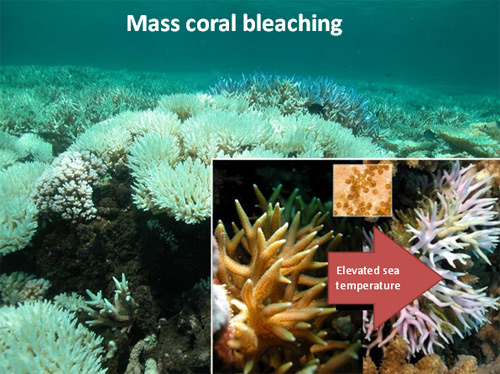 Масовно избељивање корала
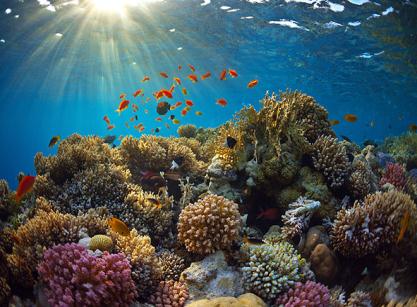 КЛИМАТСКЕ ПРОМЕНЕ
Поставља се питање да ли имамо шансе да избегнемо катастрофе које се предвиђају као последица климатских промена ако не одржимо температурни пораст испод 2°C? Према Међународном панелу за промену климе Уједињених нација (IPCC), неопходно је смањење емисије CO2 од најмање 60% само да би се у атмосфери стабилизовала концентрација на садашњем нивоу.
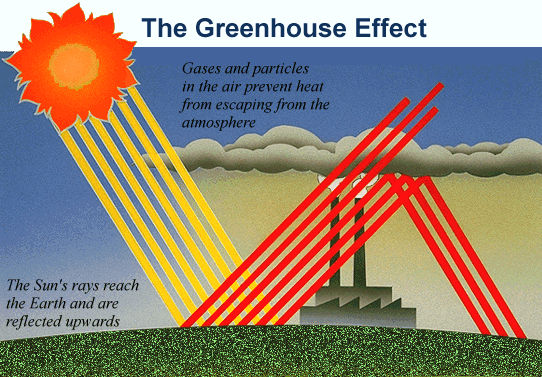 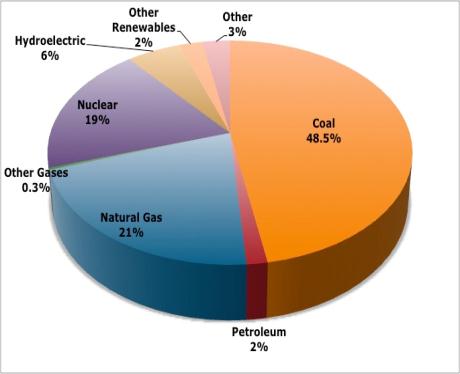 Други обновљиви извори
Друго
Хидроелектране
Нуклеарна ен.
Угаљ
Други гасови
Природни гас
Извори електричне енергије у САД
Нафта
КЛИМАТСКЕ ПРОМЕНЕ
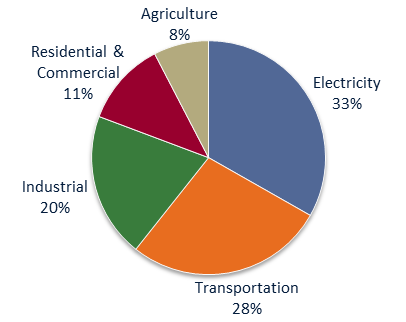 Пољопривреда
Удео људских делатности и потреба у емисији угљен-диоксида у САД
Домаћинства 
и трговина
Производња електричне енергије
Индустрија
Транспорт
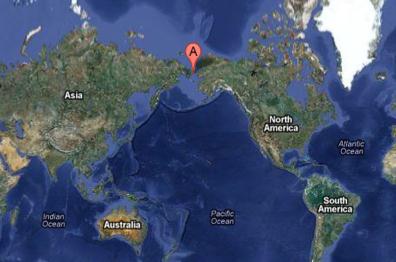 КЛИМАТСКЕ ПРОМЕНЕ
РЕШЕЊА:

Улога биосфере:
Природни екосистеми као што су океани и мора, као и шуме где фитопланктон и биљке кроз фотосинтезу још увек колико-толико регулишу гасове стаклене баште, смањујући брзину климатских промена. 
Берингов мореуз, који повезује Северни ледени и Тихи океан штити планету од наглих и великих климатских промена и све док је отворен океанске струје неће изазвати такве промене.
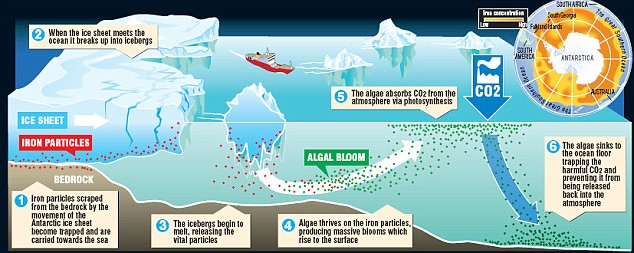 Топљење леда на Антарктику повлачи честице гвожђа у океан које изазивају размножавање алги које апсорбују СО2 и након угинућа падају на дно таложећи заробљени СО2  на дно
КЛИМАТСКЕ ПРОМЕНЕ
Смањење емисије гасова ►штедњом енергије – енергија која је уштеђена не мора се поново производити.
Уместо сагоревања фосилних горива, постоје паметнији начини за стварање енергије. Може се прећи на чистије, обновљиве изворе енергије, као што је:
Геотермална енергија
Енергија ветра
Енергија сунца
Енергија воде 
Енергија биомасе (биомаса се ствара у шумама и на пољопривредном земљишту – остаци биљака и животиња)
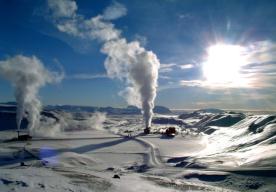 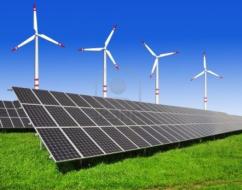 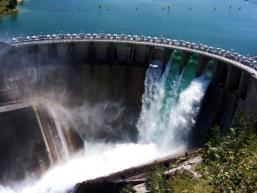 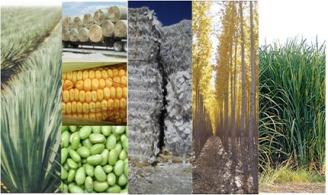